Технические средства судовождения
это совокупность стационарно установленных на судне навигационных приборов и устройств, предназначенных для определения местоположения судна, наблюдения за окружаю-щей надводной и подводной обстановкой, а также для выбора, измерения и поддержания заданных значений параметров движения судна.
Основным прибором на судне, указывающим направление его движения и направления на различные земные и небесные ориентиры, является компас. По компасу определяют также направление ветра и течения. Компасы подразделяют на магнитные, гироскопические и гиромагнитные. В судовождении используют магнитные и гироскопические компасы.
Магнитный компас
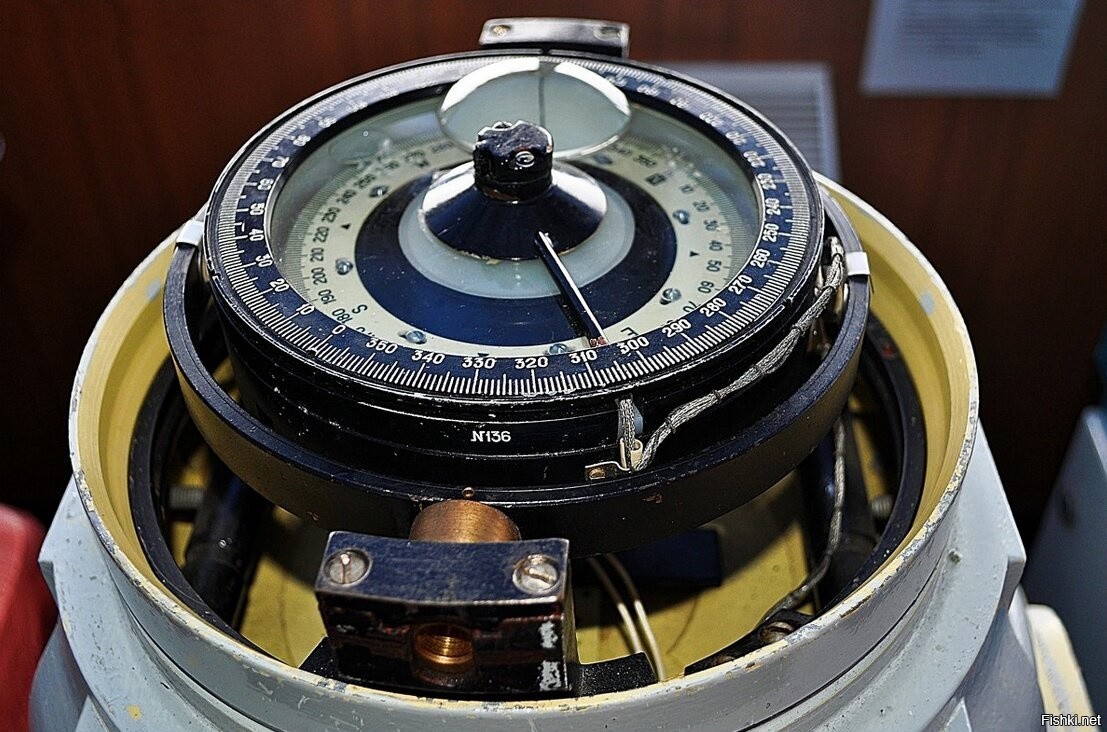 Для определения направлений в море на морских судах используются магнитные и гироскопические компасы. 
Принцип работы магнитного компаса основан на свойстве магнитной стрелки (системе магнитных стрелок) устанавливаться по направлению вектора напряженности магнитного поля, в котором она находится.
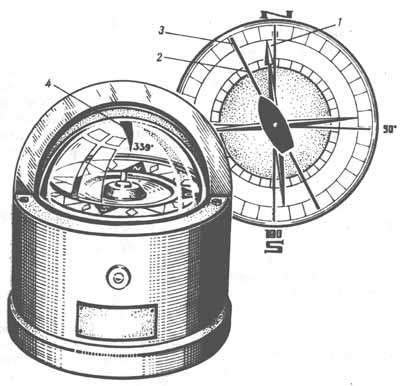 Компасом называют навигационный прибор, предназначенный для определения курса судна и направлений на различные береговые или плавучие предметы, находящиеся в поле зрения судоводителя.
Компас используется также для определения направления ветра и дрейфа судна. По показанию магнитного компаса производится управление судном, с его помощью определяют пеленги на береговые предметы.
Гирокомпас
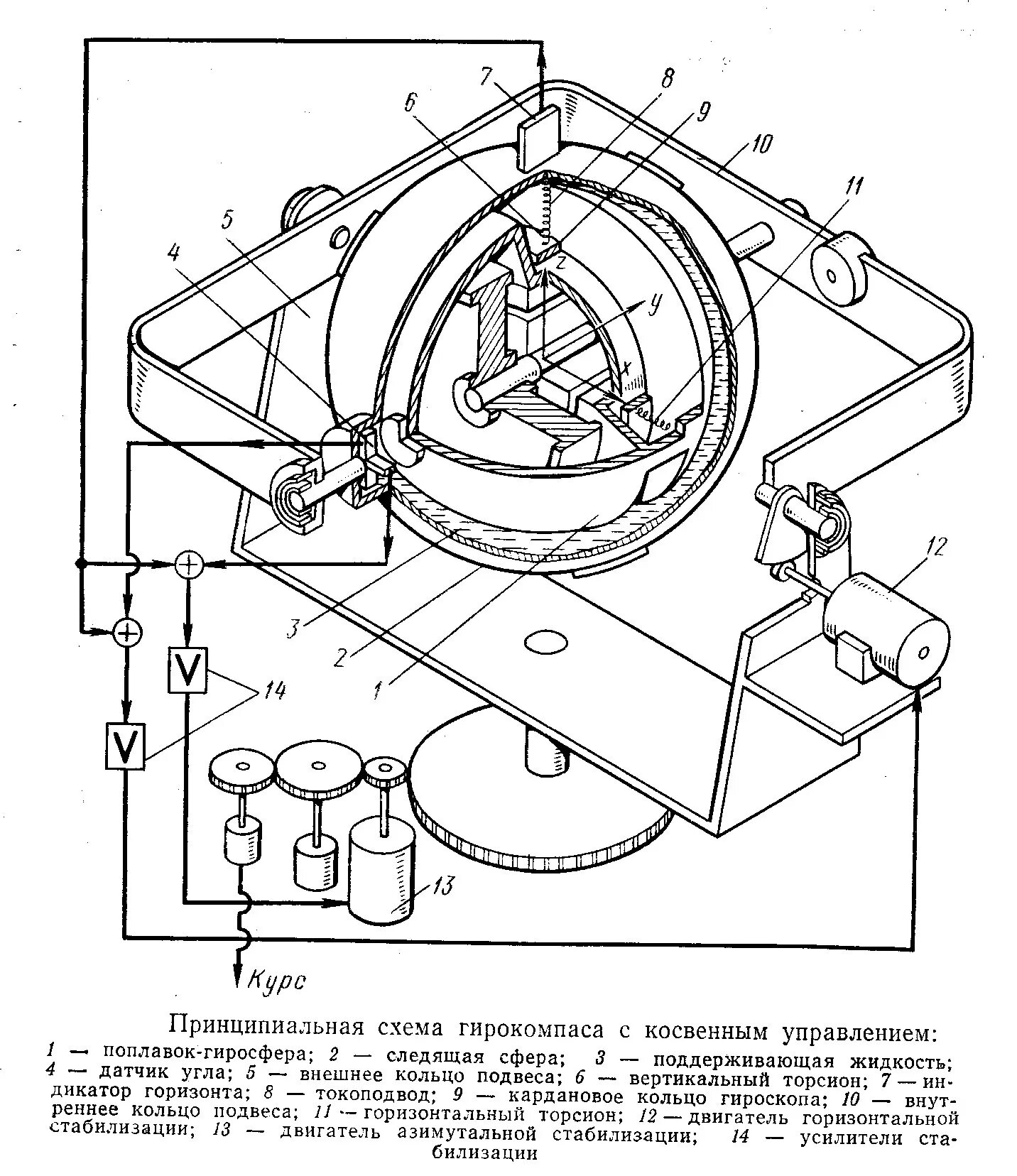 В гироскопических компасах используется свойство быстровращающегося тела (гироскопа) сохранять неизменное направление главной оси в мировом пространстве. При помощи специальных устройств в гирокомпасе ось гироскопа устанавливается в плоскости гирокомпасного меридиана, направление которого почти совпадает с плоскостью истинного меридиана.
Гирокомпас обладает рядом преимуществ по сравнению с магнитным. Являясь механическим прибором, он не зависит от магнитных полей Земли и судна, которые подвержены изменениям. Хорошо отрегулированный гирокомпас позволяет получать истинные направления и курсы, не требующие дополнительных вычислений. Ось гирокомпаса занимает устойчивое положение в плоскости истинного меридиана, что повышает точность ведения судна по курсу и позволяет осуществить автоматическое удержание судна на курсе при помощи прибора авторулевого.
Недостатками гирокомпаса является сложность конструкции и необходимость непрерывного специального обслуживания. Гирокомпас нельзя использовать немедленно, так. как требуется некоторое время для приведения его главной оси в меридиан. Большое количество вспомогательного электрооборудования лишает гирокомпас автономности. В районе географического полюса Земли гирокомпас также перестает указывать направления
Определение расстояния, пройденного судном
Пройденное расстояние и скорость судна измеряют при помощи приборов, называемых лагами.
Несжимаемость и незначительная вязкость морской воды позволяют определять скорость судна при помощи буксируемой им вертушки. При известном шаге лопасти вертушка делает определенное количество оборотов на одну милю пройденного судном расстояния. Количество оборотов вертушки фиксируется механическим или электромеханическим путем. В зависимости от этого вертушечные лаги подразделяют на механические и электромеханические.
Все системы механических забортных лагов основаны на одном принципе и отличаются лишь устройством отдельных частей. Отечественная
промышленность выпускает две системы забортных лагов:
ЛЗМ—для измерения малых скоростей (от 5 до 15 узлов) и
ЛЗБ — для измерения больших скоростей (от 5 до 25 узлов).
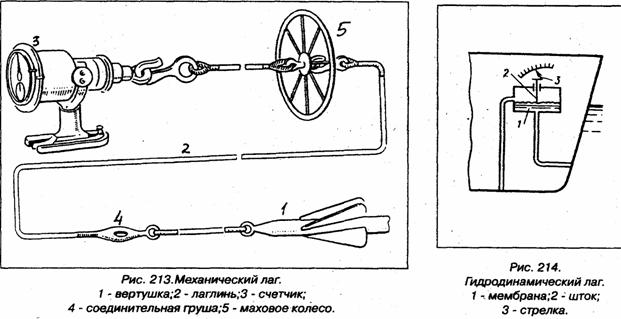 Гидродинамические лаги. Работа гидродинамического лага основана на измерении динамического давления воды,возникающего в приемном устройстве лага при движении судна.
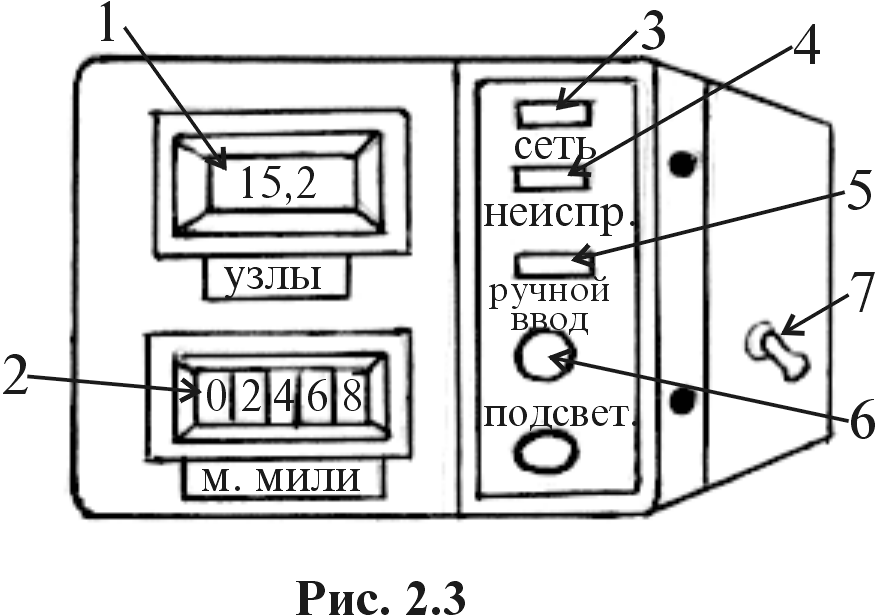 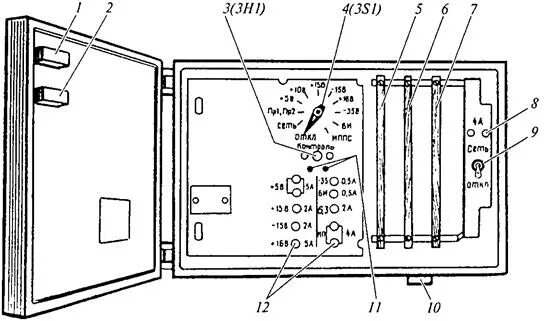 Индукционные лаги. Принцип действия основан на возникновении при движении судна дополнительной ЭДС в контуре (частью которого является забортная вода), находящемся в магнитном поле, создаваемом соленоидом при пропускании через него переменного электрического тока.
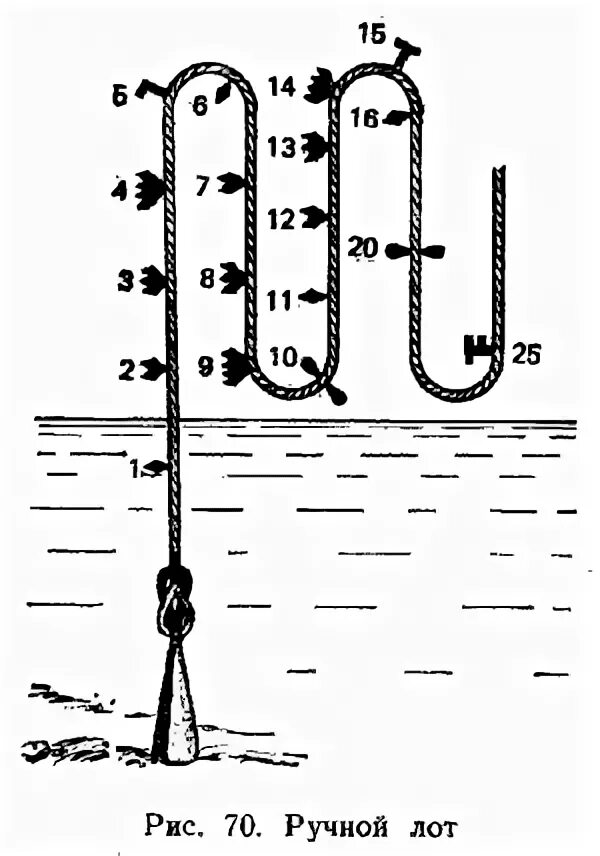 Лот
Лотом называется прибор, служащий для измерения глубин с борта судна.
Ручной лот состоит из свинцовой или чугунной гири и лотлиня . Гиря имеет конусообразную форму, высота ее
около 30 см, а вес от 3 до 5 кг. В верхней части гири имеется ушко , в которое продевается строп из линя для ввязывания в нее лотлиня . В нижней части гири сделана выемка, в которую вмазывают мыло или смесь сала с толченым мелом. При измерении глубины гиря ударяется о дно, частицы грунта пристают к салу или к мылу и это дает возможность одновременно с определением глубины определить характер грунта в данном месте.
Эхолот —навигационный  гидроакустический прибор, предназначенный для измерения глубин.
Принцип действия эхолота основан на измерении времени прохождения ультразвукового импульса от вибратора-излучателя до морского дна и обратно до вибратора-приемника. В вибраторах используются ферромагнитные материалы (железо, кобальт, никель), которые обладают свойством магнитострикционного эффекта. Этот эффект
заключается в деформации ферромагнитных материалов при их намагничивании.
В вибраторе-приемнике используется обратный магнитострикционный эффект, который состоит в изменении магнитного поля в ферромагнитных намагниченных материалах при их деформации.
Электродвигатель вращает с равномерной скоростью диск указателя глубин 3 с неоновой лампочкой. В тот момент, когда на диске указателя глубин неоновая лампочка пройдет через нулевое деление шкалы глубин, кулачковый контакт замкнет электроцепь, состоящую из посылочного конденсатора 2, заряженного до напряжения 1500 В и обмоток вибратора- излучателя 1. При этом конденсатор разрядится, и ток разряда, протекая по обмоткам вибратора-излучателя, вызовет появление переменного электромагнитного поля в никелевых пластинах пакета вибратора. Явление магнитострикционного эффекта вызовет  колебания излучающей поверхности вибратора и в виде ультразвукового импульса дойдет до морского дна и, частично отразившись, вернется на вибратор-приемник 5 Попав на пакет вибратора-приемника, отраженный импульс вызовет его колебания и, следовательно, изменение остаточного магнитного поля. Изменение магнитного поля создаст в обмотке вибратора незначительную переменную электродвижущую силу. Возникшее таким образом напряжение поступает в усилитель 4, и затем усиленный импульс подается на неоновую лампочку, вызывая ее кратковременное зажигание.За промежуток времени между посылкой и приемом сигнала диск с неоновой лампочкой повернется на угол, пропорциональный времени прохождения сигнала.Установленная перед вращающимся диском шкала указателя глубин отградуирована в метрах. Таким образом, деление шкалы, против которого произойдет вспышка неоновой лампочки, покажет глубину под килем судна. Оба вибратора смонтированы в днище судна.